Использование приемов читательской грамотности на уроках математики – залог успешного применения изучаемых формул и правил
Бородина А.А., 
Учитель математики,
МБОУ Абалаковская СОШ №1
Цель: Создание условий для формирования читательской грамотности среди обучающихся посредством использования приемов по формированию читательской грамотности на уроках математики.
Задачи: 
Собрать банк приемов по формированию читательской грамотности на уроках математики.
Использовать приемы по формированию читательской грамотности на уроках математики.
Провести диагностику сформированности читательской грамотности обучающихся.
Проблема: отсутствие достаточного уровня сформированности читательской грамотности у школьников.
Прием «Чтение с остановками»
Прием «Чтение с остановками»
1 абзац:
Почему для описания многих предметов и явлений натуральных и дробных чисел недостаточно?
2 и 3 абзац:
- Кто такой бизнесмен?
 - Сколько бизнесмен положил денег на счет? (50.000)
 - Какую сумму снял со счета бизнесмен со счета? (50.000)
- Какую сумму задолжал бизнесмен банку? (20.000)
- Как можно записать сумму, которая на счету у бизнесмена? (- 20.000)
4 абзац:
– На какую отметку указывает столбик термометра?
- Какие существуют варианты ответа в таком случае? (говорят температура равна минус 5», «термометр показывает 5 градусов ниже нуля» ПИШУТ «-5 С»
Прием «Тонкие и толстые вопросы»
Таблица «Тонких и толстых вопросов»
Задание: (В парах) составьте ТОНКИЕ И ТОЛСТЫЕ вопросы по прочитанному абзацу.
Например: 
- В каком году состоялась первая советская экспедиция на Эверест? (1982)
- Достигнув какой отметки над уровнем моря, альпинисты покорили высочайшую вершину Земли?
- На каком расстоянии находится Марианская впадина? (-11 022 м)
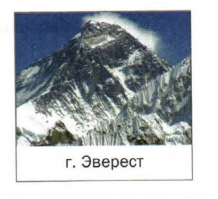 6,7 и 8 абзац:
- что такое положительные числа? Отрицательные числа?




9 абзац: 
- Какое число не относят ни к положительным, ни к отрицательным? (0)
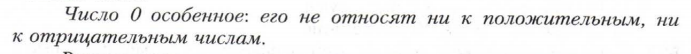 10 абзац:
- Обязательно ли использовать знак «+» для обозначения положительных чисел? (НЕТ)
- О каких числах говорят, что «они имеют разные знаки»? (одно положительное, другое отрицательное)
- О каких числах говорят, что «они имеют одинаковые знаки»?
ПРИЕМ «КЛЮЧЕВЫЕ СЛОВА»
ПРИЕМ «КЛЮЧЕВЫЕ СЛОВА»
Положительные числа;
Отрицательные числа;
Ноль особенно число;
Знак «+» и «-»;
Одинаковые знаки;
Разные знаки.
Прием «Кластер»
Прием «Кластер»
Домашнее задание
Придумайте продолжение истории:
«Жили в стране  Математике два брата, лицом похожие, а характером противоположные. Первый был  злой, отрицательный.  Минусом прозвали его. Второй был  добрый, положительный, и звали его Плюс. Жили они, не тужили, без драк и без ссор. Но тут случился у них такой вот спор …».
Прием «Кубик Блума»
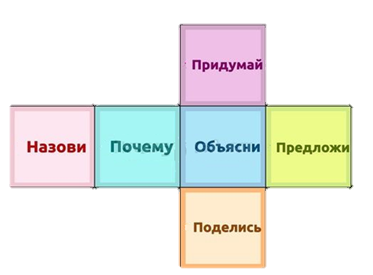 Ожидаемые результаты
Создан банк приемов по формированию читательской грамотности на уроках математики.
Учителя математики используют на уроках приемы по формированию читательской грамотности.
У учащихся повысился интерес к изучаемому предмету, и появилась возможность восполнить имеющиеся пробелы в знаниях. 
Уровень читательской грамотности обучающихся повысился на 10-20%.
Результаты краевой диагностической работы по читательской грамотности